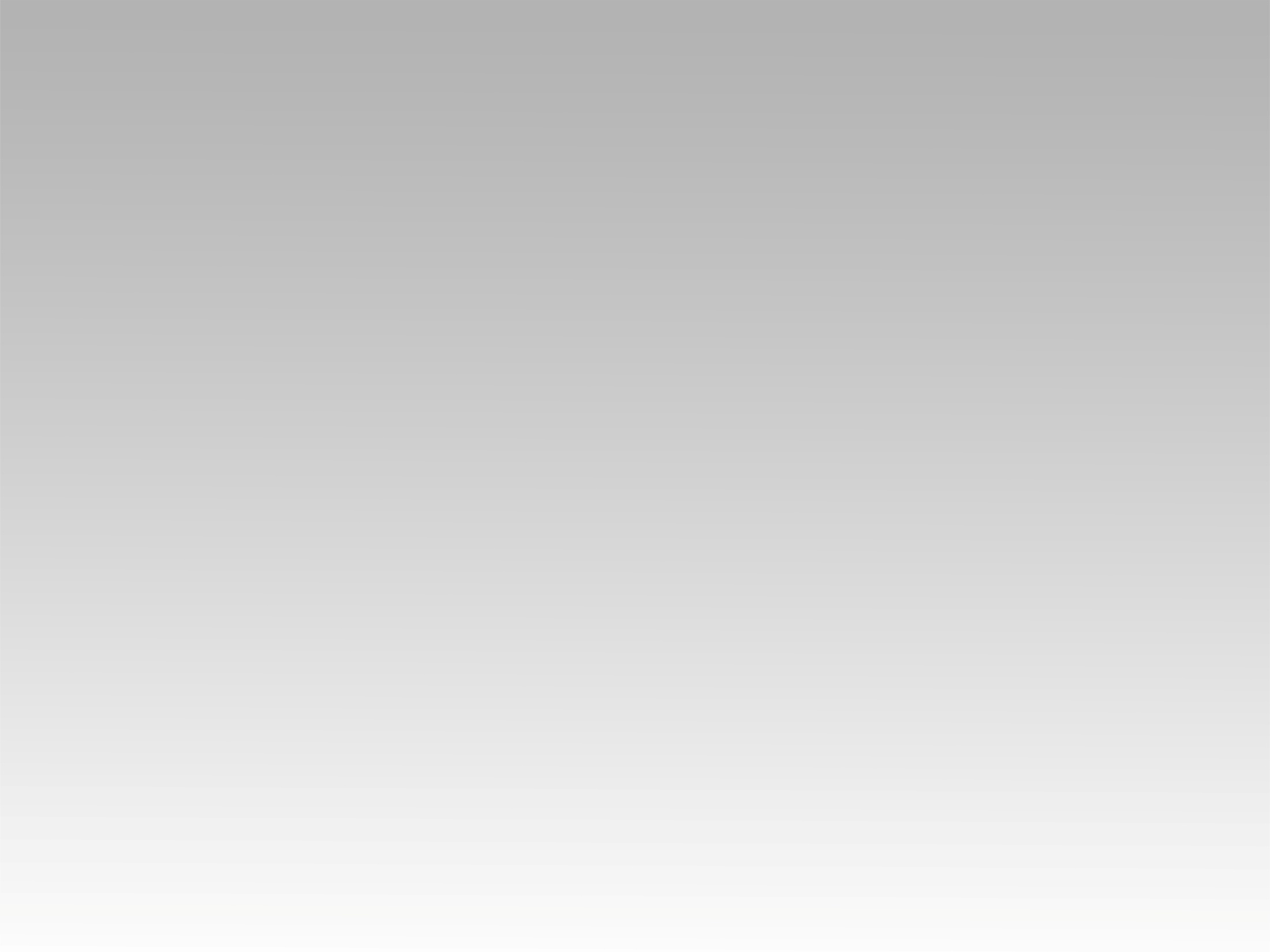 ميدلي  مجدا للحمل 
 فوق الجميع نرفع اسمك
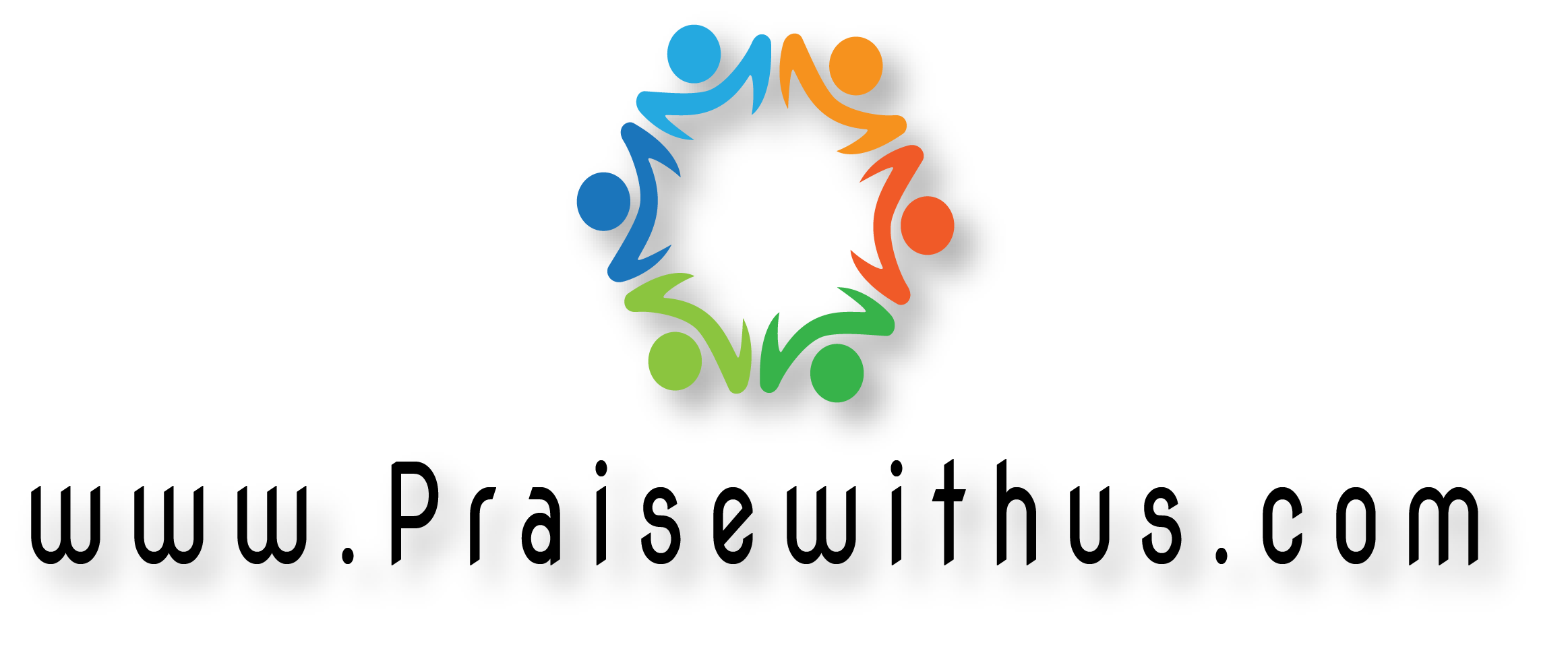 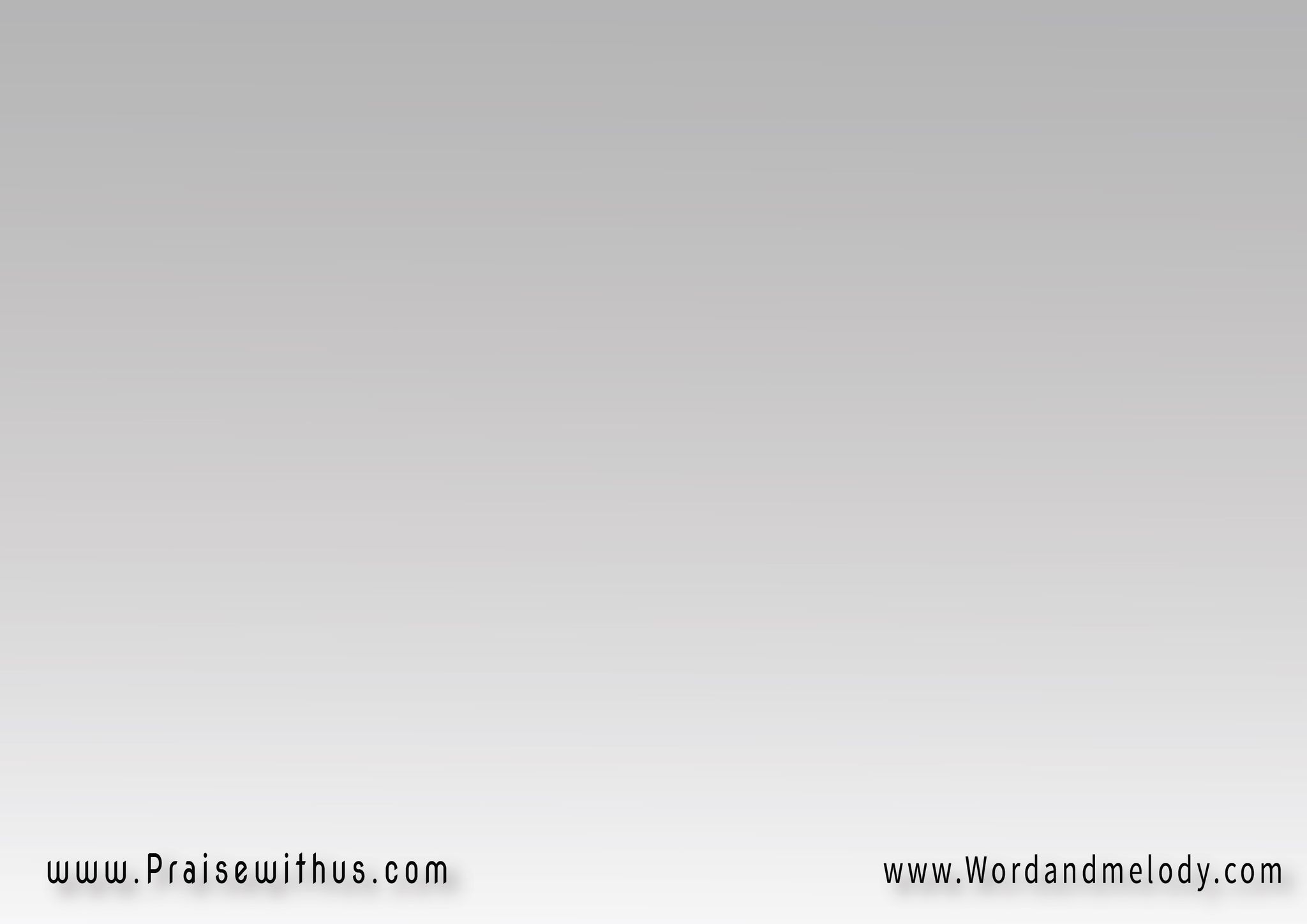 (مَجدَاً مَجدَاً مَجدَاً لِلحَمَل)2
نحنُ نُسَبِّحُكَ وَنَشدُو لاسمِكَ
يا مَن لَهُ كُلُّ المَجد
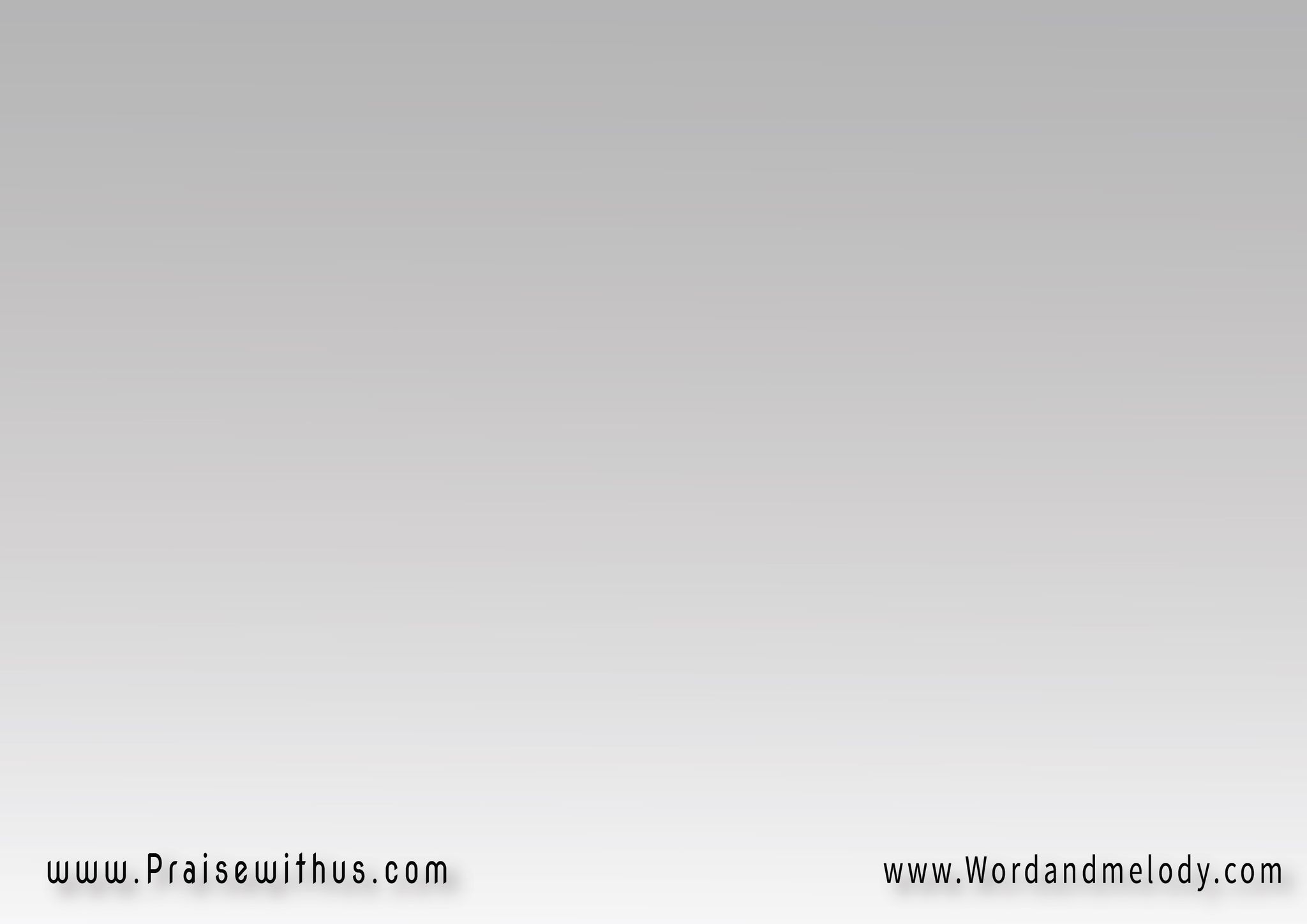 وَالآنَ لَكَ 
نُهدِي كُلَّ الحَيَاة
فأنتَ رَبُّ المَجد
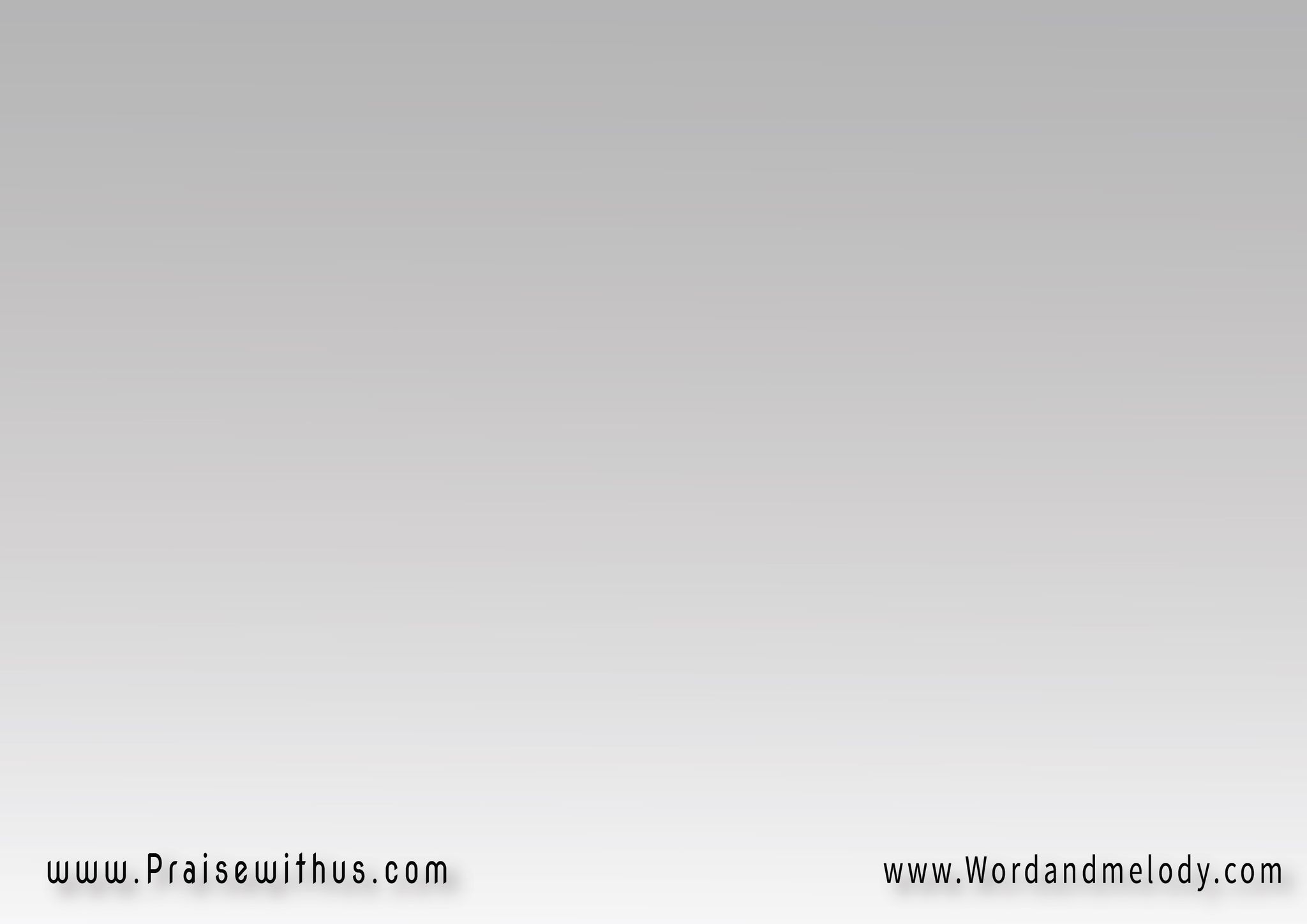 نحنُ نُسَبِّحُكَ 
وَنَشدُو لاسمِكَ
يا مَن لَهُ كُلُّ المَجد
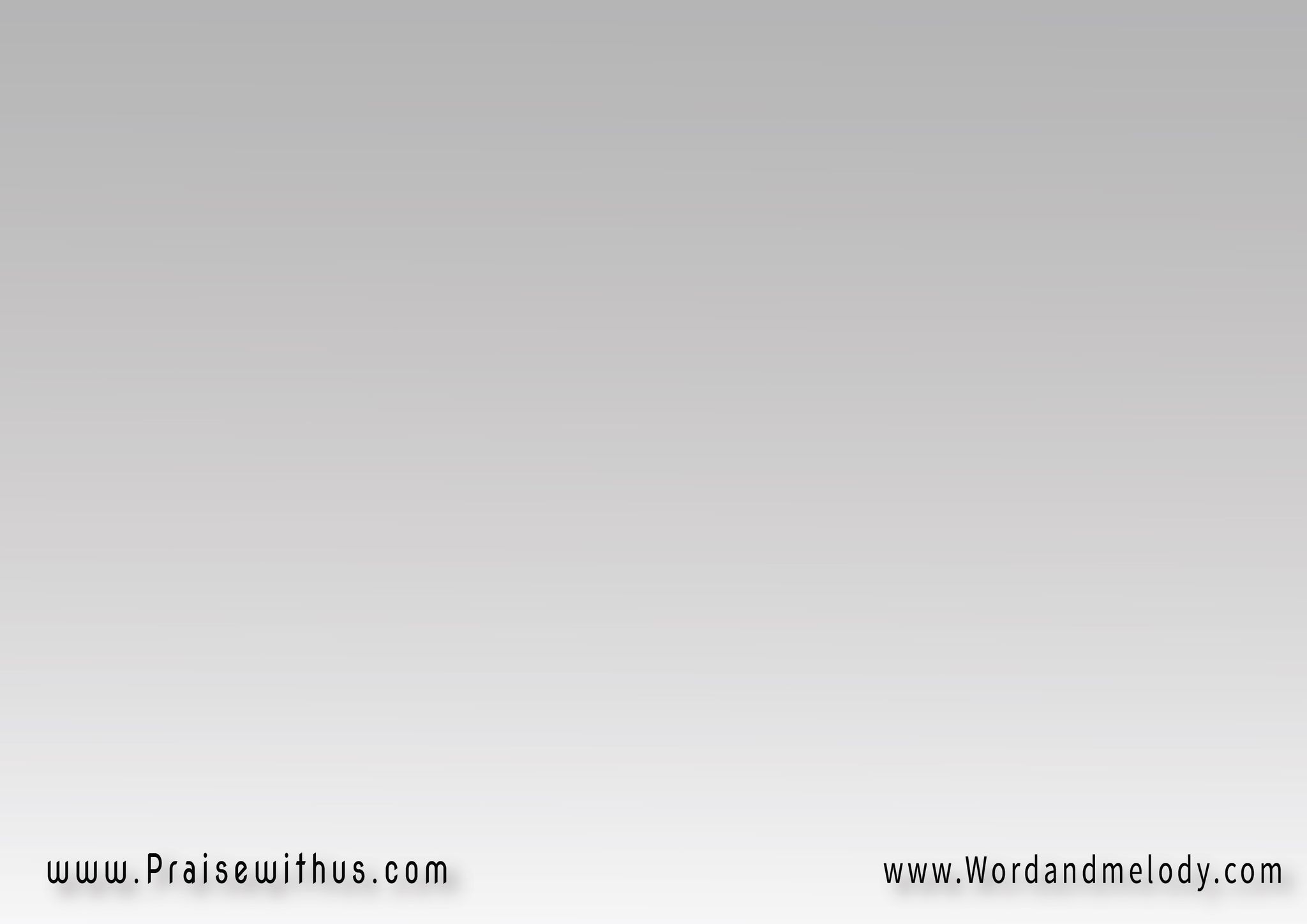 وَالآنَ لَكَ 
نُهدِي كُلَّ الحَيَاة
فأنتَ رَبُّ المَجد
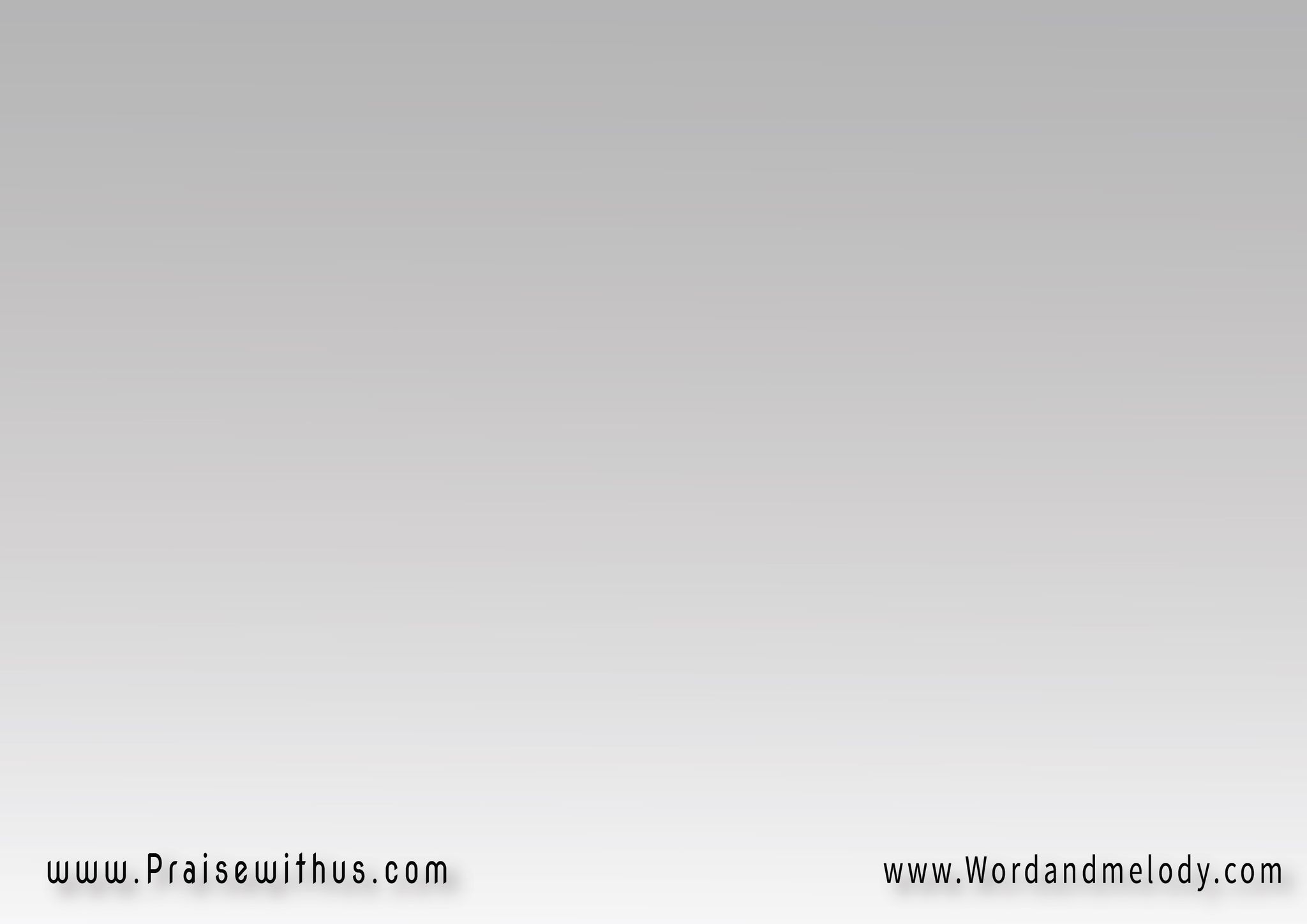 (فوقَ الجَميع نرفعُ اِسمَكَ
رَبَّاً قديــــــــــر لِلأبَدِ مُلكُكَ
دَومَاً أمين نثِــــــــقُ بكَ 
  نُعُظِّمُـــكَ مَــــــــن مِثلُكَ)2
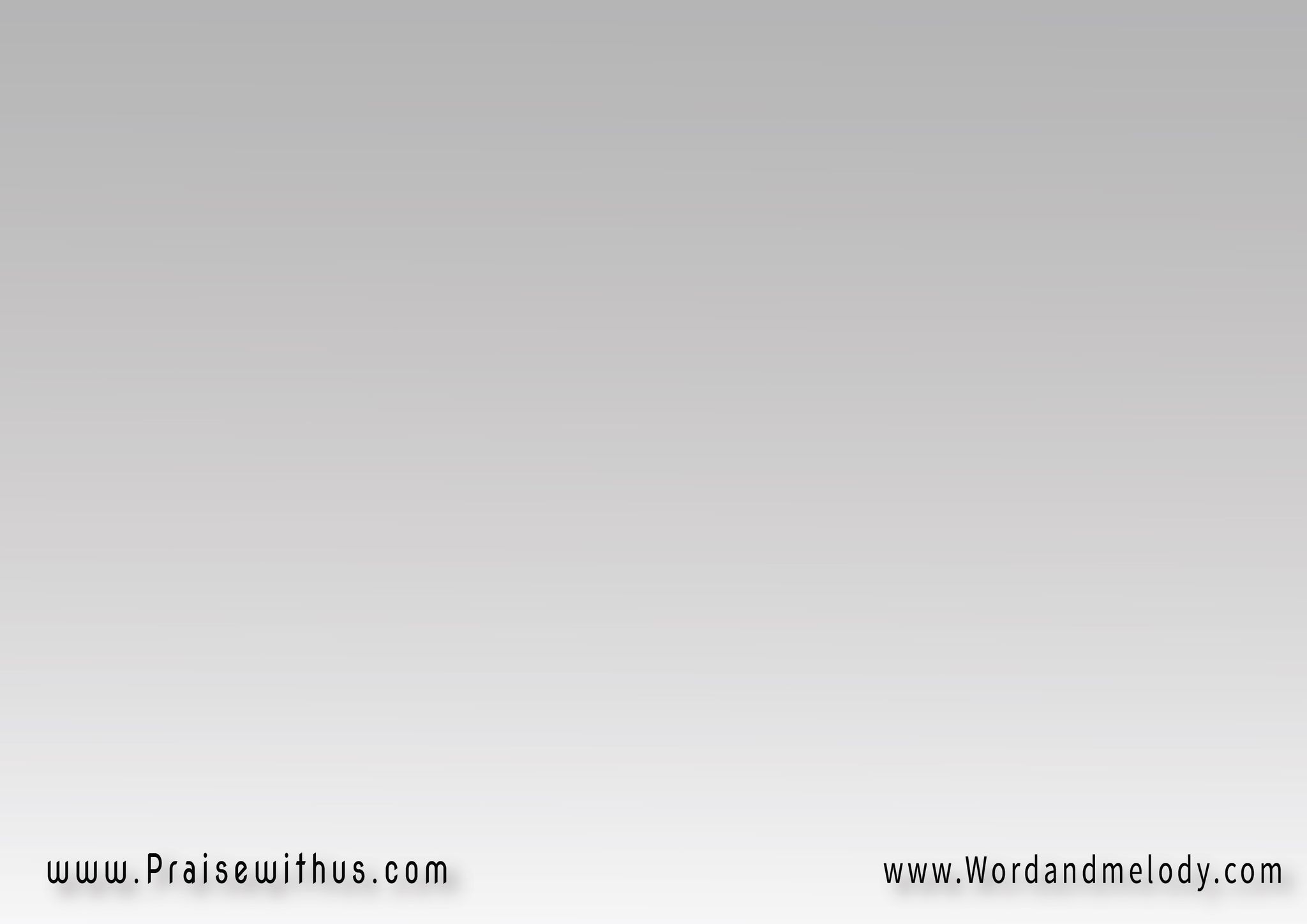 (يَسوع اِسمُكَ عَظيم)3
نسجُدُ لكَ فاسمُكَ عَظيم
 يَسوعُ أنتَ مَلِكي
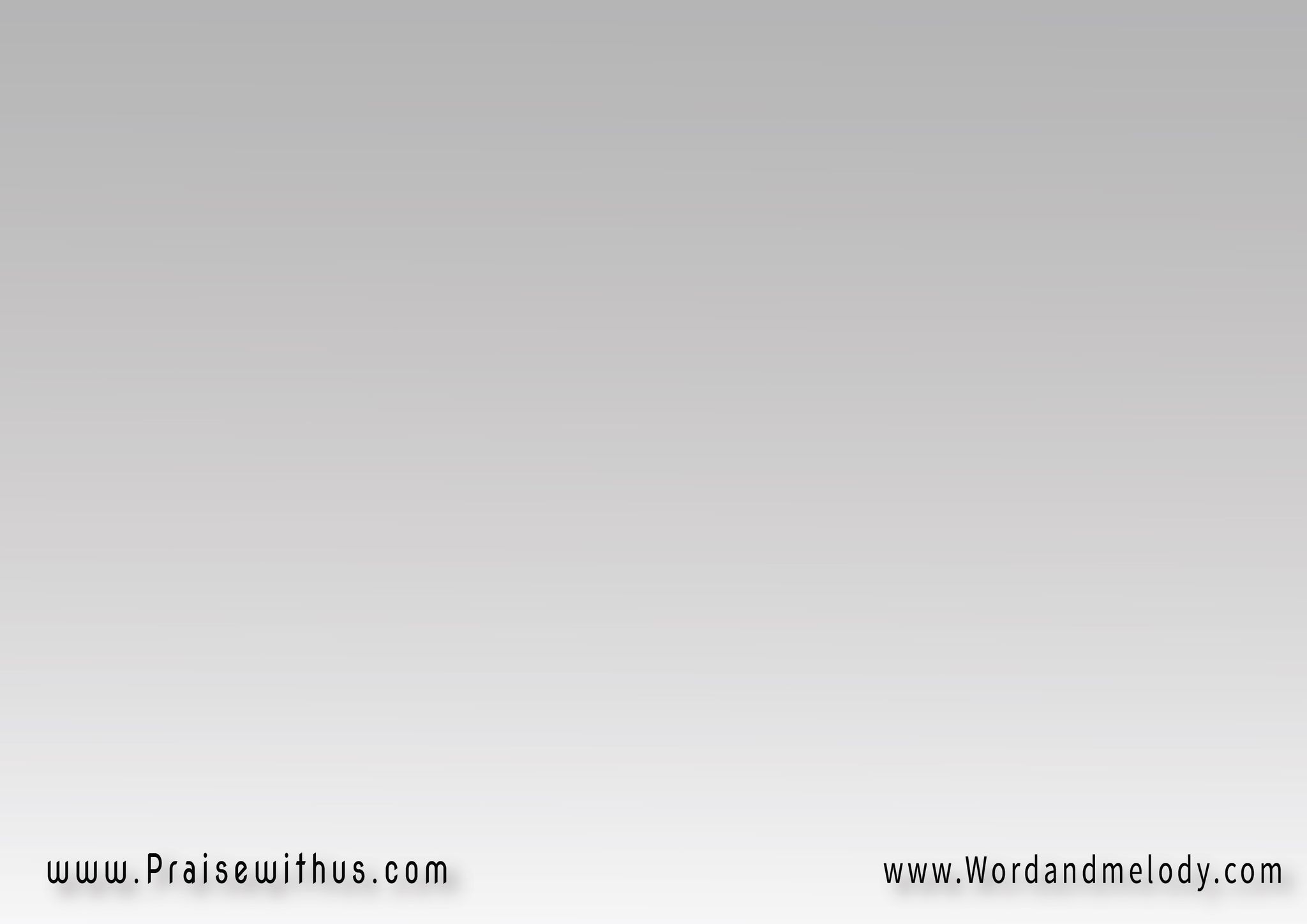 وقَ الجَميعْ أرفعُ اِسمَكَ   
لِلأبَدِ أُعلِنُ مَجْدَكَ
أخضَــــعُ لكَ يا رَبّ   
وَأهتِفُ مِن كُلِّ القلبْ
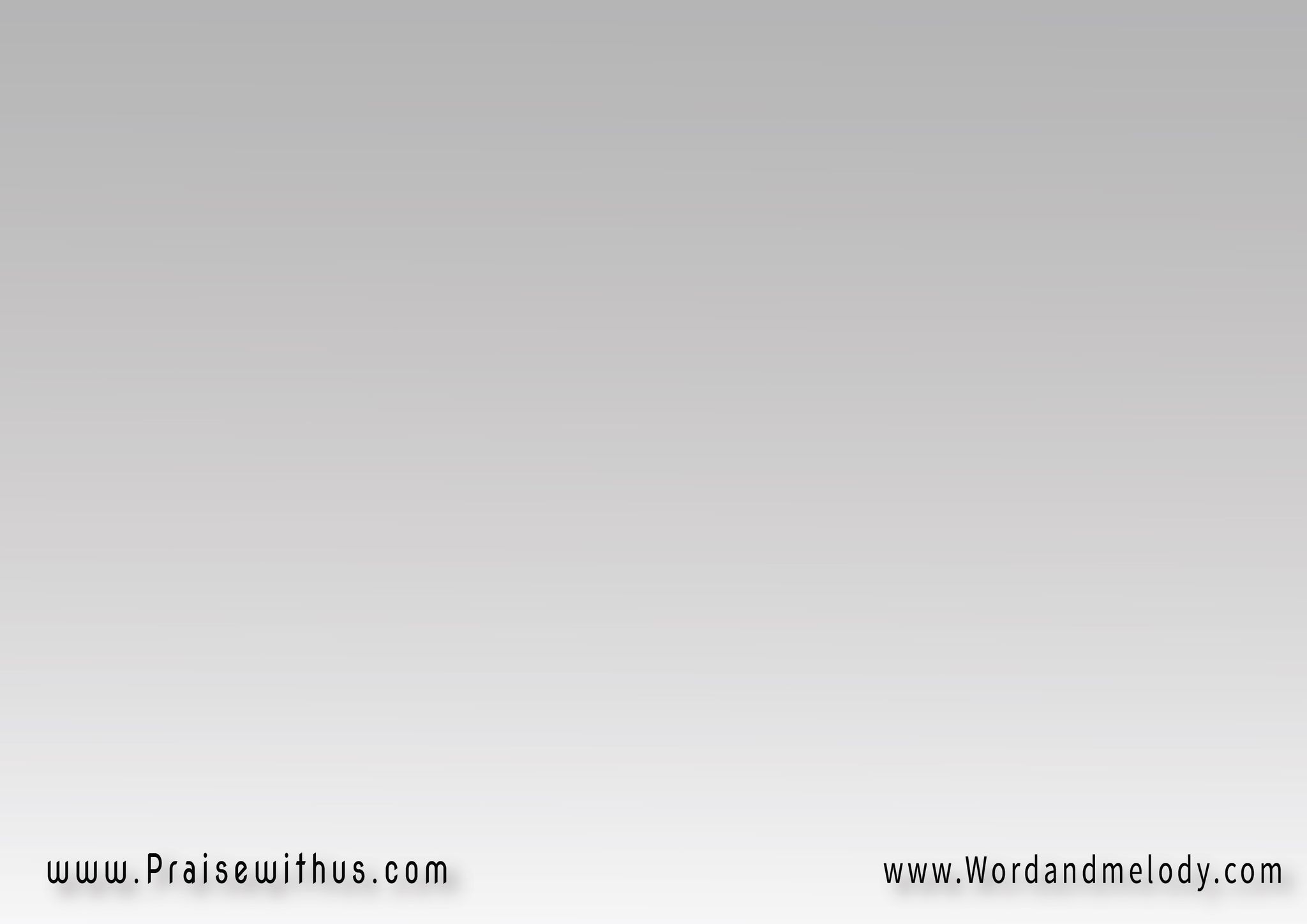 (يَسوع اِسمُكَ عَظيم)3
نسجُدُ لكَ فاسمُكَ عَظيم
 (يَسوعُ أنتَ مَلِكي)2
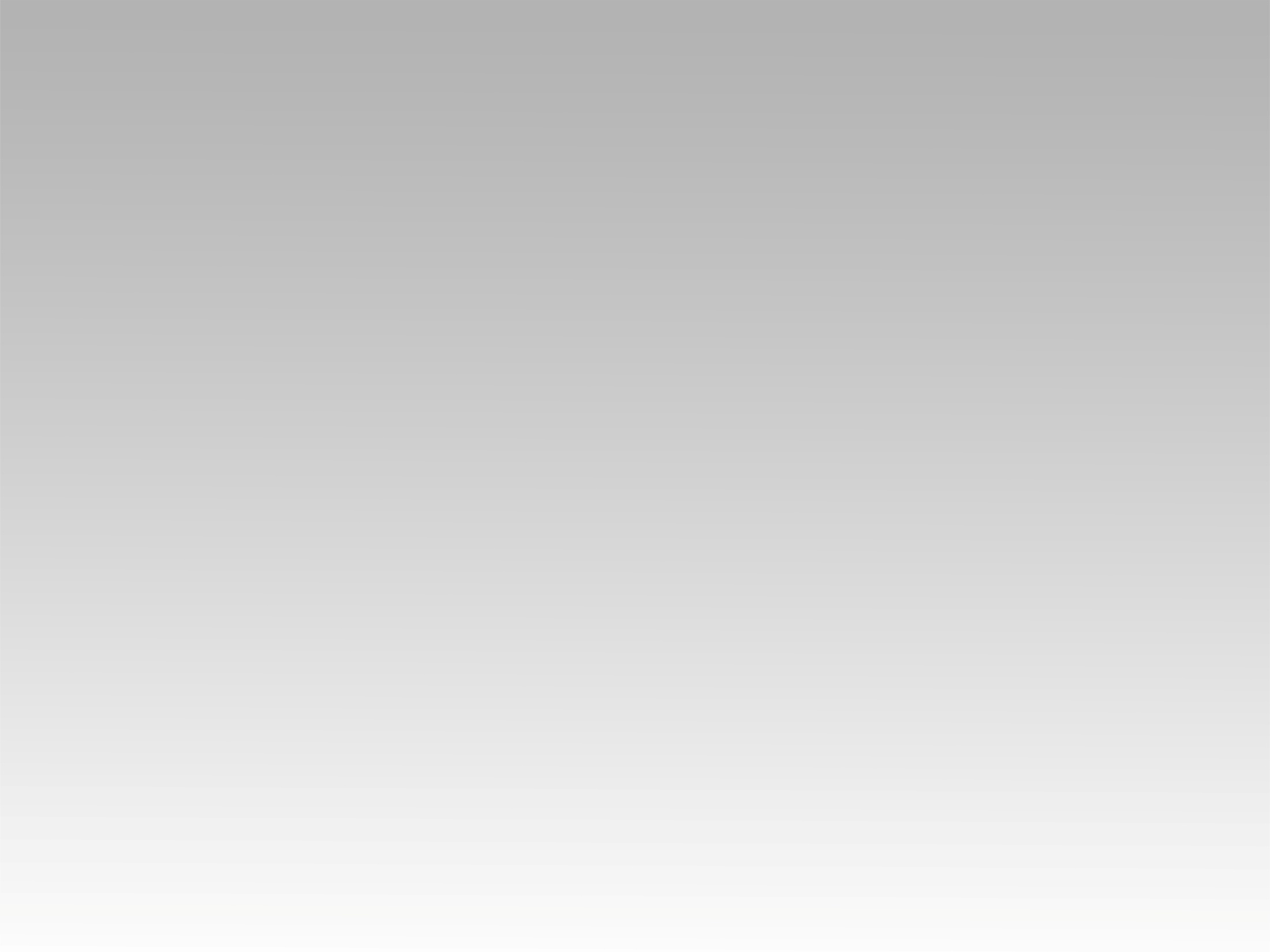 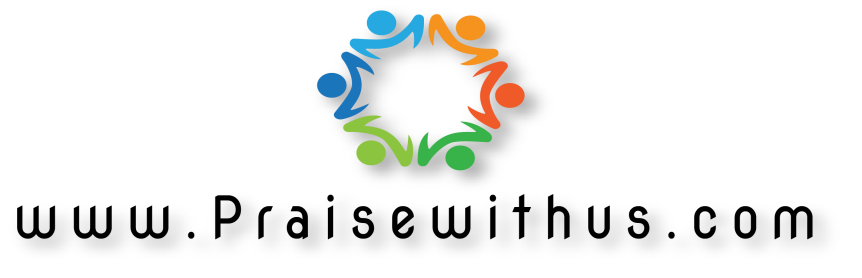